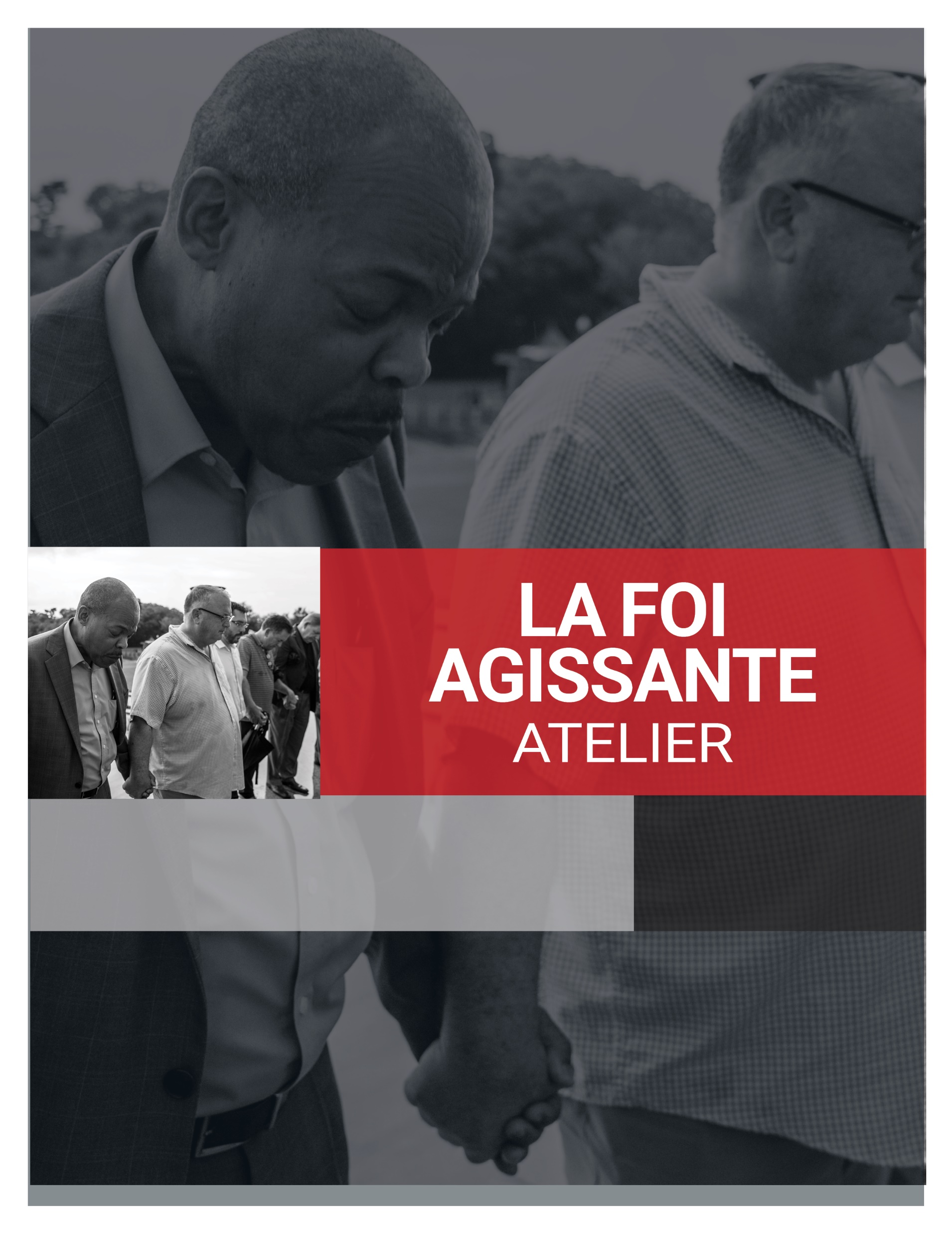 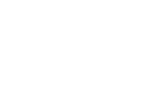 samedi 15 avril, 9h-12hÉglise Nouvelle Alliance